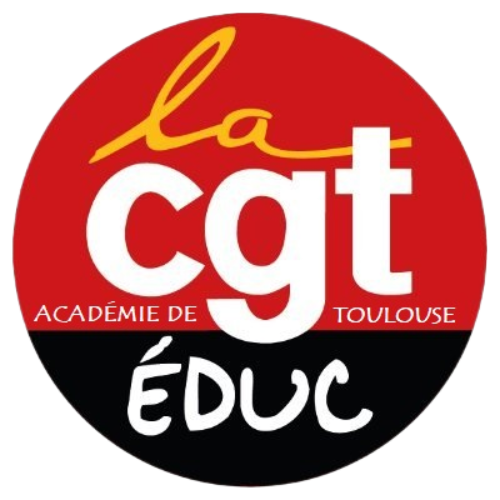 Choc des savoirs :Une PARODIE DE CONCERTATION
Mission exigence des savoirs = une concertation bâclée en 8 semaines 
Des questions orientées idéologiquement 
Des conclusions auxquelles tous les syndicats s’opposent

Des résultats qui semblent couler de source mais dont les conclusions étaient préméditées, malgré un simulacre de concertation
UN ANCRAGE IDEOLOGIQUE REACTIONNAIRE
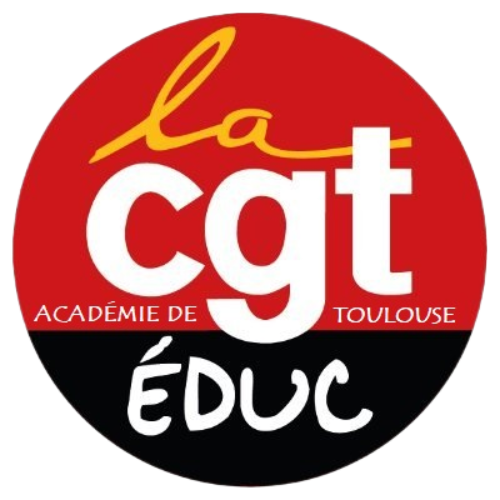 G. Attal  considère que : « les Français qui payent des Impôts veulent un retour sur investissement »
 S’adresse aux  "Français des classes moyennes qui, par leur travail, financent le fonctionnement de nos services publics". 
Fait croire fallacieusement que ce ne sont que les riches qui contribuent au financement du service public.
Un rapide éclaircissement sur les recettes fiscales de l’état
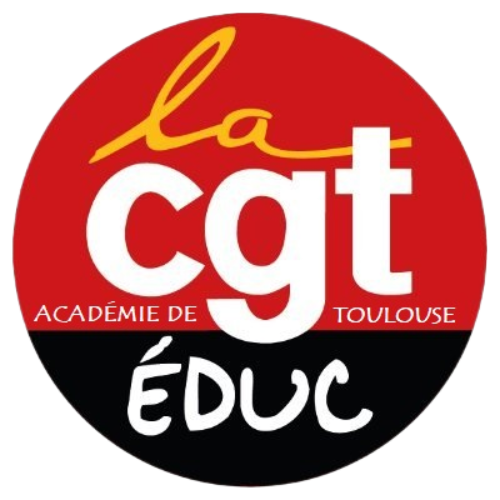 Recettes du budget général Données annuelles 2023 et 2024

Source : INSEE
20%
37,5 %
18,4%
24,1%
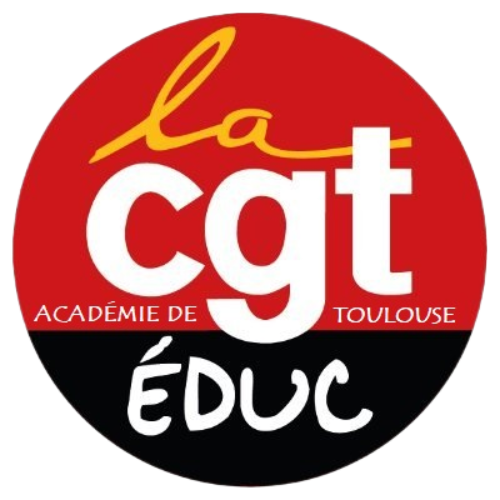 A chacun selon ses moyens, a chacun selon ses besoins !
Idée de redistribution est fondamentale 

Permet financement des services publics, école, santé, etc. 

44 % des foyers fiscaux paient l'impôt sur le revenu. Mais…

N’est que le 3e revenu derrière TVA et CSG (que tous les contribuables paient au même taux !)

Les plus pauvres paient proportionnellement à leurs revenus beaucoup plus que les plus riches !
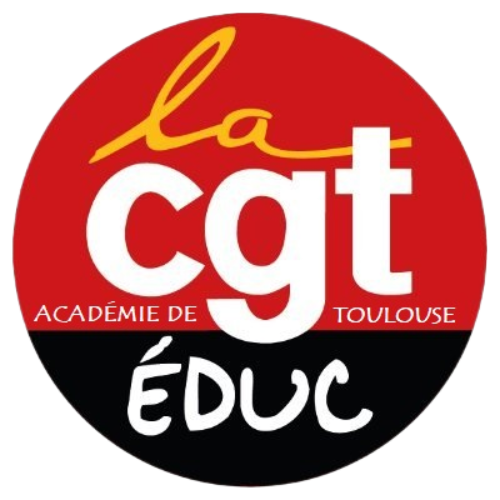 UN ANCRAGE IDEOLOGIQUE REACTIONNAIRE
Selon Attal les enfants riches sont "empêchés de s'envoler". Une politique électoraliste et anti-pauvres.
 Renonce clairement à l'idée d'une élévation générale du niveau scolaire et de la démocratisation de l’accès à l’école et aux savoirs pour toutes et tous
 Développe encore davantage les classes moyennes supérieures
 Député R. Chudeau (Inspecteur Général – député RN) : « C’est le programme de Marine Le Pen »
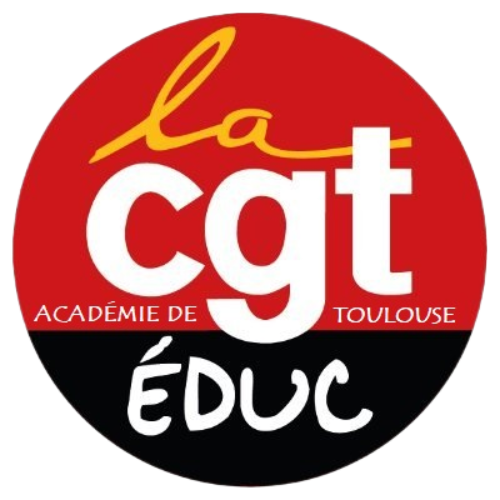 But dont il ne se cache pas :
Annonce clairement une augmentation de  l’échec au brevet et au bac
Consacre de façon explicite le tri des élèves. But à peine voilé :

 Ejecter au maximum et le plus tôt possible les enfants pauvres de l’école publique
 Enterrer définitivement la démocratisation scolaire 
 Faire la part belle à son électorat
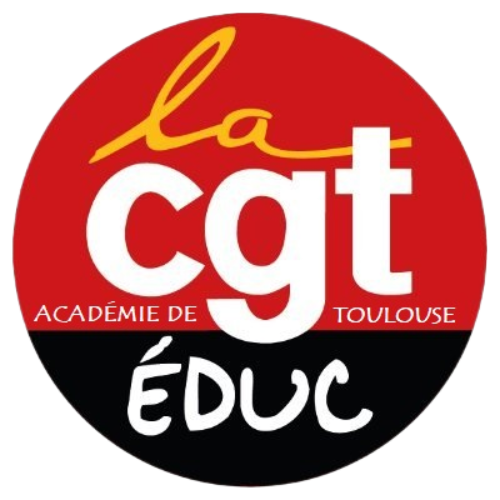 PISA : gardons un œil critique !
Outil de comparaison et de compétition scolaire au niveau international
Ne mesure que certaines disciplines et compétences prioritaires selon cette organisation
Les pays ayant les meilleurs résultats adaptent explicitement leurs stratégies pour réussir le plus possible à ces enquêtes
Mais…
Offre une lecture intéressante pour mesurer l’équité des différents systèmes éducatifs
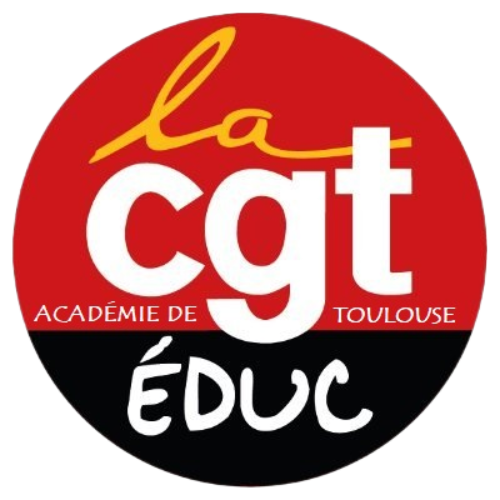 enquête pisa
Les principales conclusions de PISA :
 Chute généralisée du niveau de tous les élèves 
Effet COVID notamment, mais pas uniquement
 Elèves français chutent plus que les autres
En Maths et en lecture principalement
Reste toutefois dans la moyenne OCDE
Les principales raisons :
Système scolaire français est le système le plus inégalitaire
dégradation des conditions d’enseignement dû au manque de personnel enseignant et défaut d’encadrement administratif
 Manque de formation continue pour les enseignant.e.s
 Suppression des redoublements non-compensée par mesures de remédiation ou d’accompagnement
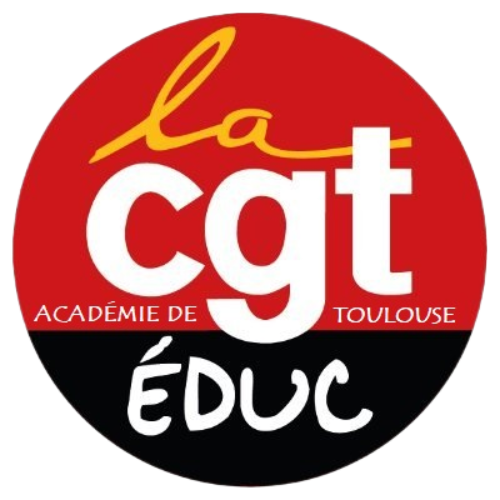 Chute des résultats sur les « SAVOIRS fondamentaux »
Pourtant France = pays de l’OCDE qui consacre le plus de temps à ces fondamentaux
Problème au niveau de ce qui est mis en place
Ex: Français (lecture)  Blanquer = focalisation sur le décodage et la technique, et non sur la compréhension et l’implicite

Maths = chute la plus significative et inédite
Travailler les maths par manipulation ok, mais avec quels moyens ?
Il faut des conditions, des moyens et du temps pour mettre en place des méthodes qui marchent
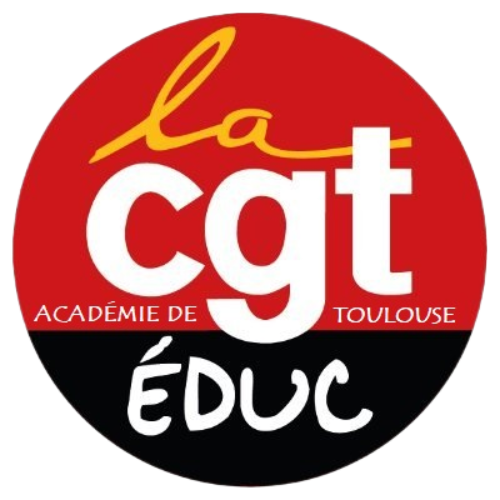 Choc des savoirs : à l’école primaire
« Des programmes articulés autour d’objectifs annuels, à la rentrée 2024 pour cycles 1 et 2 et 2025 pour le cycle 3. »
Augmentation de « savoirs fondamentaux » alors que:
France est déjà le pays de l’OCDE qui y consacre la plus grande part (lire, écrire, compter, respecter autrui). 
Cette part a même progressé continuellement dans les programmes depuis les années 1980

Mise en place d'objectifs annuels :
= fin des cycles 
prive élèves du temps long pour leurs apprentissages 
Une contrainte pour les enseignant.es, qui ne peuvent construire leurs enseignements de manière approfondie
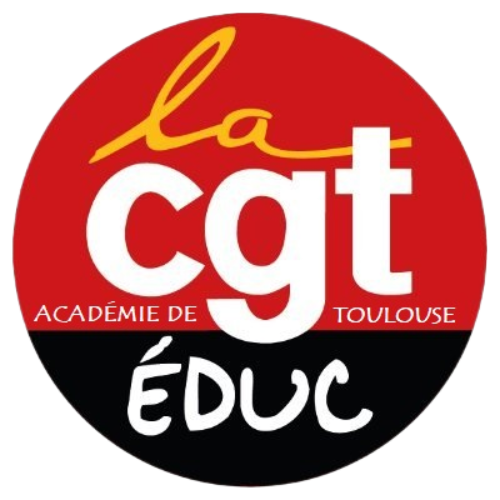 à l’école primaire
« Les programmes de mathématiques aborderont plus tôt les fractions et les nombres décimaux en favorisant une approche concrète et imagée (« méthode de Singapour ») à la rentrée 2024. »

Première fois qu’un MEN promeut explicitement une méthode
Remise en cause fondamentale de la liberté pédagogique
Méthode Singapour = des années à se mettre en place
Enseignants singapouriens ont 100 heures de formation par an (18 chez nous !)
Existe d’autres théories tout aussi valables
à l’école primaire
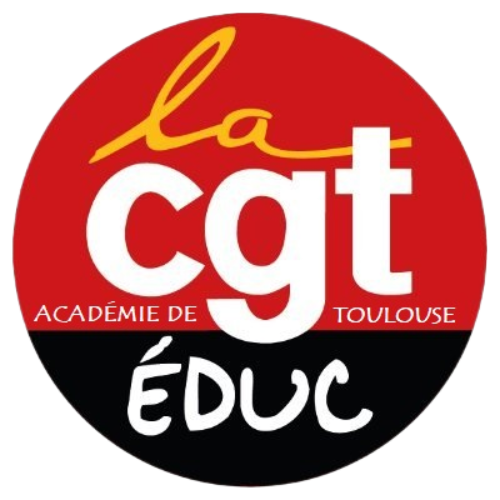 « Un socle commun réorganisé autour de compétences disciplinaires, de compétences psychosociales et de repères de culture générale à la rentrée 2025. »

Abandon du socle commun de connaissances remplacés par des compétences de base (restrictives par essence)
Apprendre plus de Maths et de Français = 
 réduit le champ des savoirs pour les plus pauvres
permet de ne pas mettre le doigt sur ce qui dysfonctionne, et ne remet pas en cause le système dans son ensemble
à l’école primaire
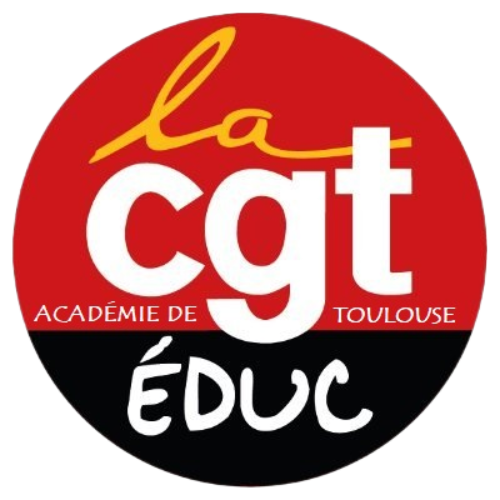 « Des manuels labellisés, via un organisme, seront obligatoires en mathématiques et en français dans le 1er degré à partir de la rentrée 2024. »

PE doivent pouvoir choisir librement leurs supports d’enseignements
Mise sous tutelle des choix pédagogiques des enseignant.e.s
Choix du manuel a moins d’importance dans les apprentissages des élèves que les savoir-faire des PE
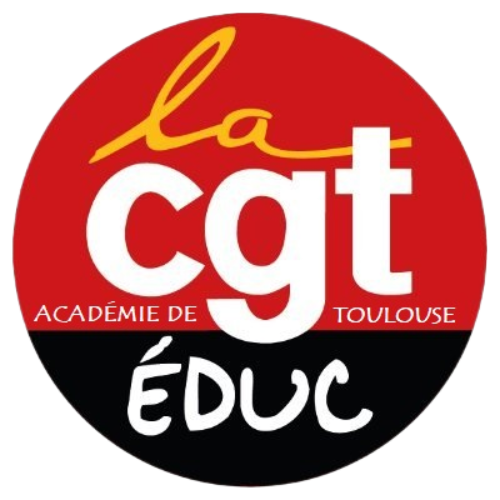 à l’école primaire
« À l’école élémentaire, sortir d’une doctrine de passage quasi systématique en classe supérieure et promouvoir les dispositifs de remédiation (stages de réussite, accompagnement personnalisé, tutorat) avant redoublement (Rentrée 2024). »

Suppression des dispositifs qui fonctionnaient : RASED, PDMQDC
Flatte une partie des équipes qui peuvent voir ça d’un bon œil
Fait mine de redonner de l’autorité aux enseignants via le redoublement, tout en leur enlevant ce qui relève de leur liberté pédagogique
L’équipe pédagogique  = l’inspecteur ou le chef d’établissement, mais pas les enseignant.e.s
 Sinon cela pourrait coûter trop cher au budget du ministère
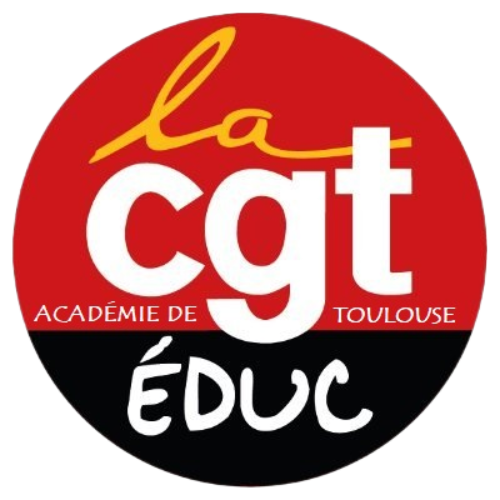 Primaire et collège
« Rendre le dernier mot aux professeurs pour la prescription de dispositifs de remédiation et le redoublement des élèves au début 2024. »
Beaucoup de recherches montrent que redoublement = inefficace et facteur de décrochage (rapport du CNESCO 2015)
Redoublement = procédé de répétition à l’identique, alors que le plus souvent les difficultés sont ciblées (conjoncturelles, sur des matières des domaines ou des compétences précises)
Rabaisse l’estime de soi qui est pourtant une question fondamentale dans la réussite scolaire
Effet néfaste sur la scolarité future après redoublement 
PISA recommande d’abandonner le redoublement
Constitue un coût qu’il n’est pas en mesure de financer
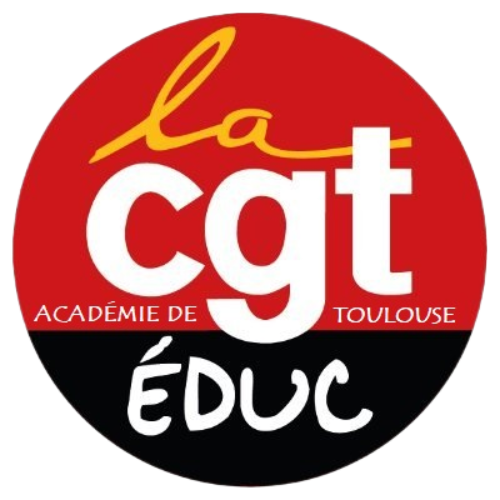 Primaire et collège
« Dès la rentrée 2024 et à chaque rentrée scolaire (en novembre, après les évaluations), tous les professeurs se verront adresser individuellement l’ensemble des informations permettant de situer les résultats de leurs élèves au niveau de l’établissement et de l’académie pour leur permettre de les situer. »

Généralisation des tests tout au long de l’année
Mise sous pression systématisée, dès le plus jeune âge et à tous les niveaux de la scolarité
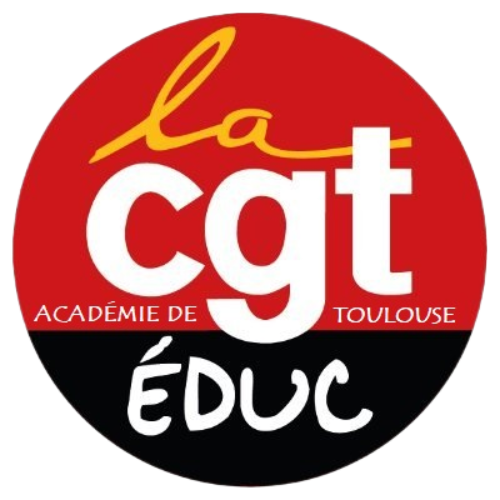 Au collège :
Imposition de 3 groupes de niveau
Rentrée 2024 : 6e et 5e
Rentrée 2025 : 4e et 3e

« Taux d’encadrement modulaire en fonction des besoins »
Inscription dans les groupes en fonction des résultats aux évaluations nationales
Groupes de niveaux = décrochage des élèves les plus en difficulté
Consacre la culture de la compétition au détriment de la coopération
La différenciation pédagogique nécessite des moyens, et non une séparation des élèves
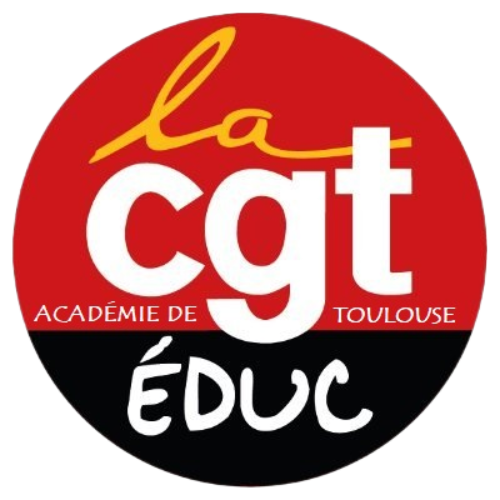 Collège
Classes et enseignant.e.s de lettres et maths en barrette :
Emploi du temps dégradés
Eclatement du groupe classe (conséquences négatives au lycée depuis réforme Blanquer) 

« Pas plus de 15 dans le groupe le plus en difficulté »
Avec quels moyens, alors que la loi de programmation 2023-2027 fixe une stabilité budgétaire pour l’Education nationale
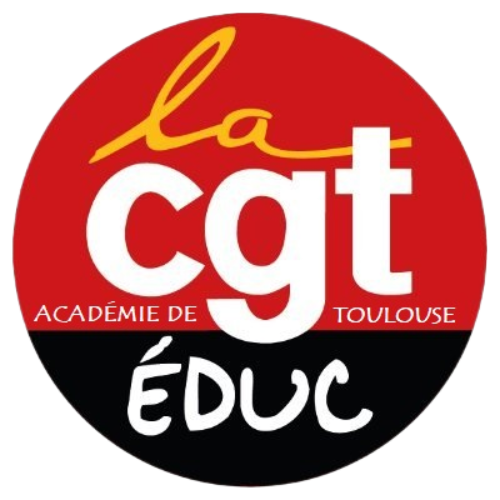 Au Collège
Réforme du DNB

Un diplôme dont l’obtention devient obligatoire pour l’entrée au lycée !
Examen qui peut verrouiller la suite des études
Pression des familles sera plus forte sur le contrôle continu
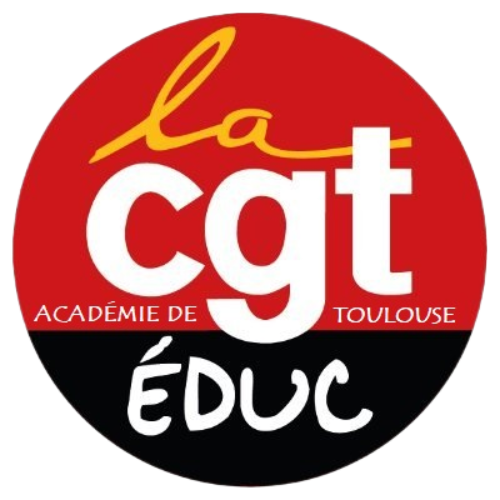 Dès la classe de seconde
Possibilité d’ouvrir une session Parcoursup

Pression supplémentaire encore plus tôt
Projet d’orientation qui enferme plus tôt les élèves
Nie le problème principal dans l’enseignement sup :

Des filières avec de – en – de place
Des filières de plus en plus sélectives
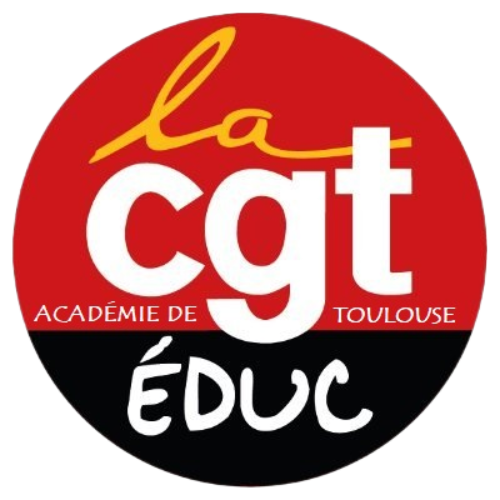 Utilisation de l’intelligence artificielle
Mise à disposition d’une IA de remédiation en français et en maths
Outil utilisé à la maison
Déployé à l’ensemble des élèves de seconde dès la rentrée prochaine

L’efficacité de ces outils a-t-elle été évaluée à grande échelle ?
Elèves laissés seuls sur des activités de remédiation qui nécessitent un échange pédagogique
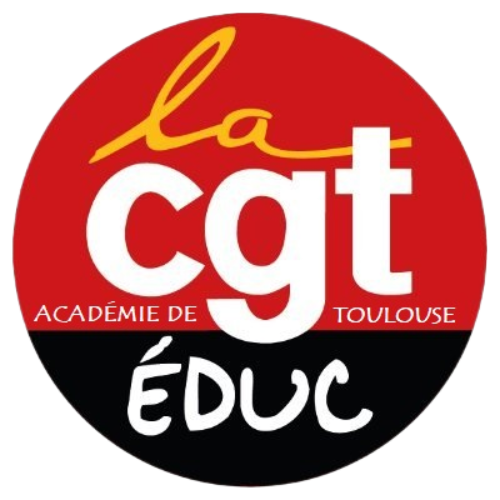 En somme, Le choc des savoirs…
réactive de vieilles recettes qui ont pourtant fait preuve de leur inefficacité mais qui fonctionnent pour celles et ceux qui ont déjà tout 

Aucune possibilité de laisser aux élèves d’accomplir la trajectoire scolaire de leur choix	

Renforce le tri social

Répond à la volonté d’une certaine classe sociale de faire sécession

Abandonne l’idée d’une école basée sur la coopération, et consacre définitivement la compétition

Vise la Quête de rentabilité, et consacre le tout évaluation qui vise tous les niveaux de l’éducation
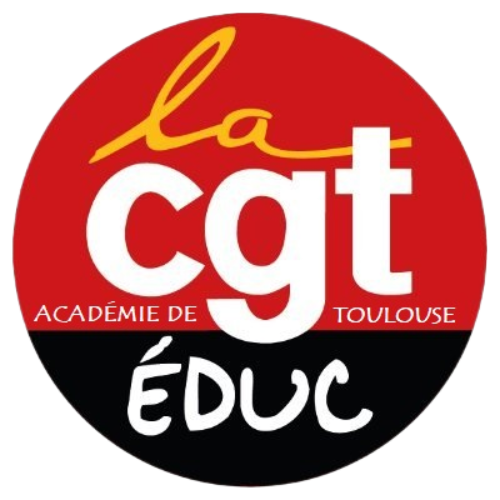 Necessité de réaffirmer nos valeurs
Choc des savoirs = changement politique et culturel majeur dans la vision de l’école, face auquel nous devons opposer une autre vision, démocratique et basée sur la coopération
Ambition d’Attal = Brandir un discours de réussite scolaire tout en bâtissant les fondements qui renforcent ségrégation, tri social et inégalités.

Nécessité d’engager la bataille culturelle et idéologique
Service public = finançons selon nos moyens, et en bénéficions selon nos besoins
Pays qui réussissent le mieux dans l’OCDE sont ceux qui valorisent un système fait de tronc commun le plus important (jusqu’à 16 ans), avec un solide secteur éducatif public qui aboutit à une reproduction sociale moindre